EMISSÕES DIRETAS
de
TÍTULOS PÚBLICOS
TÍTULOS PÚBLICOS?
ATIVO
PASSIVO
ATIVO
PASSIVO
TÍTULOS PÚBLICOS?
ATIVO
PASSIVO
ATIVO
PASSIVO
Para quem EMITE/VENDE
TÍTULOS PÚBLICOS?
ATIVO
PASSIVO
ATIVO
PASSIVO
Título Público
R$ 100
Para quem EMITE/VENDE
TÍTULOS PÚBLICOS?
ATIVO
PASSIVO
ATIVO
PASSIVO
Título Público
R$ 100
Para quem EMITE/VENDE
Para quem COMPRA/ADQUIRE
TÍTULOS PÚBLICOS?
ATIVO
PASSIVO
ATIVO
PASSIVO
Título Público
R$ 100
Título Público
R$ 100
Para quem EMITE/VENDE
Para quem COMPRA/ADQUIRE
TÍTULOS PÚBLICOS?
ATIVO
PASSIVO
ATIVO
PASSIVO
Título Público
R$ 100
Título Público
R$ 100
Para quem EMITE/VENDE
Para quem COMPRA/ADQUIRE
FORMAS DE COLOCAÇÃO
Oferta Pública (leilões)
Tesouro Direto
Emissões Diretas
Fonte: Tesouro Nacional
FORMAS DE COLOCAÇÃO
Oferta Pública (leilões)
Tesouro Direto
Emissões Diretas
Fonte: Tesouro Nacional
FORMAS DE COLOCAÇÃO
Oferta Pública (leilões)
Tesouro Direto
Emissões Diretas
Fonte: Tesouro Nacional
FORMAS DE COLOCAÇÃO
Oferta Pública (leilões)
Tesouro Direto
Emissões Diretas
Fonte: Tesouro Nacional
DIFERENÇAS BÁSICAS
Fonte: Tesouro Nacional
DIFERENÇAS BÁSICAS
Oferta Pública
Tesouro Direto
Fonte: Tesouro Nacional
DIFERENÇAS BÁSICAS
- Captação de R$
- Posterior aplicação
- Despesas diversas
Oferta Pública
Tesouro Direto
Fonte: Tesouro Nacional
OFERTA PÚBLICA e TESOURO DIRETO
TESOURO NACIONAL
OFERTA PÚBLICA e TESOURO DIRETO
INSTANTE 1
TESOURO NACIONAL
OFERTA PÚBLICA e TESOURO DIRETO
INSTANTE 1
TESOURO NACIONAL
FINANCIADOR
OFERTA PÚBLICA e TESOURO DIRETO
INSTANTE 1
Título
TESOURO NACIONAL
FINANCIADOR
OFERTA PÚBLICA e TESOURO DIRETO
INSTANTE 1
Título
TESOURO NACIONAL
FINANCIADOR
R$
OFERTA PÚBLICA e TESOURO DIRETO
INSTANTE 1
INSTANTE 2
Título
TESOURO NACIONAL
FINANCIADOR
R$
OFERTA PÚBLICA e TESOURO DIRETO
INSTANTE 1
INSTANTE 2
Título
TESOURO NACIONAL
FORNECEDOR
FINANCIADOR
R$
OFERTA PÚBLICA e TESOURO DIRETO
INSTANTE 1
INSTANTE 2
Título
TESOURO NACIONAL
FORNECEDOR
FINANCIADOR
R$
R$
OFERTA PÚBLICA e TESOURO DIRETO
INSTANTE 1
INSTANTE 2
Produto
Serviço
Quitação
Título
TESOURO NACIONAL
FORNECEDOR
FINANCIADOR
R$
R$
DIFERENÇAS BÁSICAS
- Captação de R$
- Posterior aplicação
- Despesas diversas
Oferta Pública
Tesouro Direto
- Finalidades específicas
- Aplicação ocorre de imediato
- Não há captação de R$
Emissões Diretas
EMISSÃO DIRETA
NO MESMO INSTANTE
EMISSÃO DIRETA
NO MESMO INSTANTE
TESOURO NACIONAL
EMISSÃO DIRETA
NO MESMO INSTANTE
TESOURO NACIONAL
EMISSÃO DIRETA
NO MESMO INSTANTE
TESOURO NACIONAL
Título
EMISSÃO DIRETA
NO MESMO INSTANTE
FINANCIADOR
TESOURO NACIONAL
Título
EMISSÃO DIRETA
NO MESMO INSTANTE
Produto
Serviço
Quitação
FINANCIADOR
TESOURO NACIONAL
Título
EMISSÃO DIRETA
NO MESMO INSTANTE
Produto
Serviço
Quitação
FINANCIADOR
e
FORNECEDOR
TESOURO NACIONAL
Título
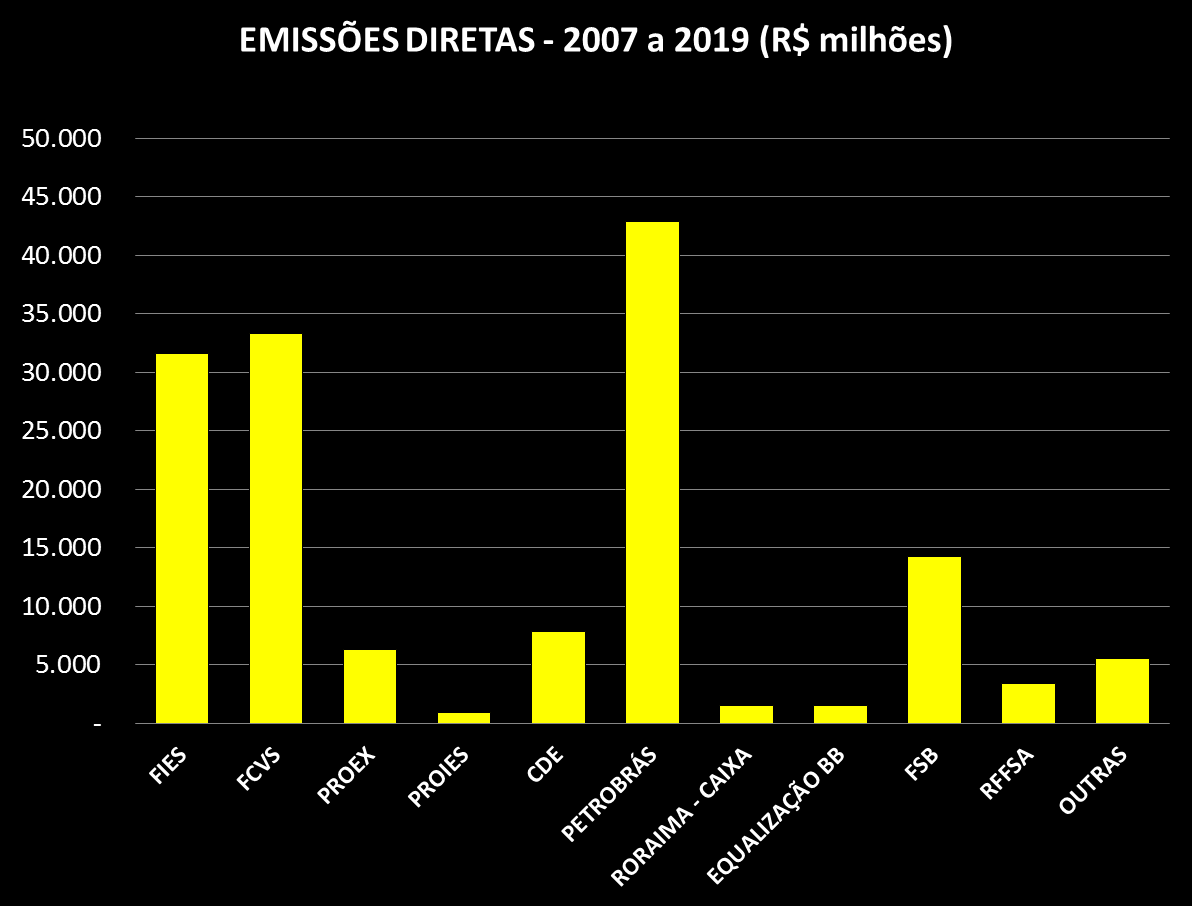 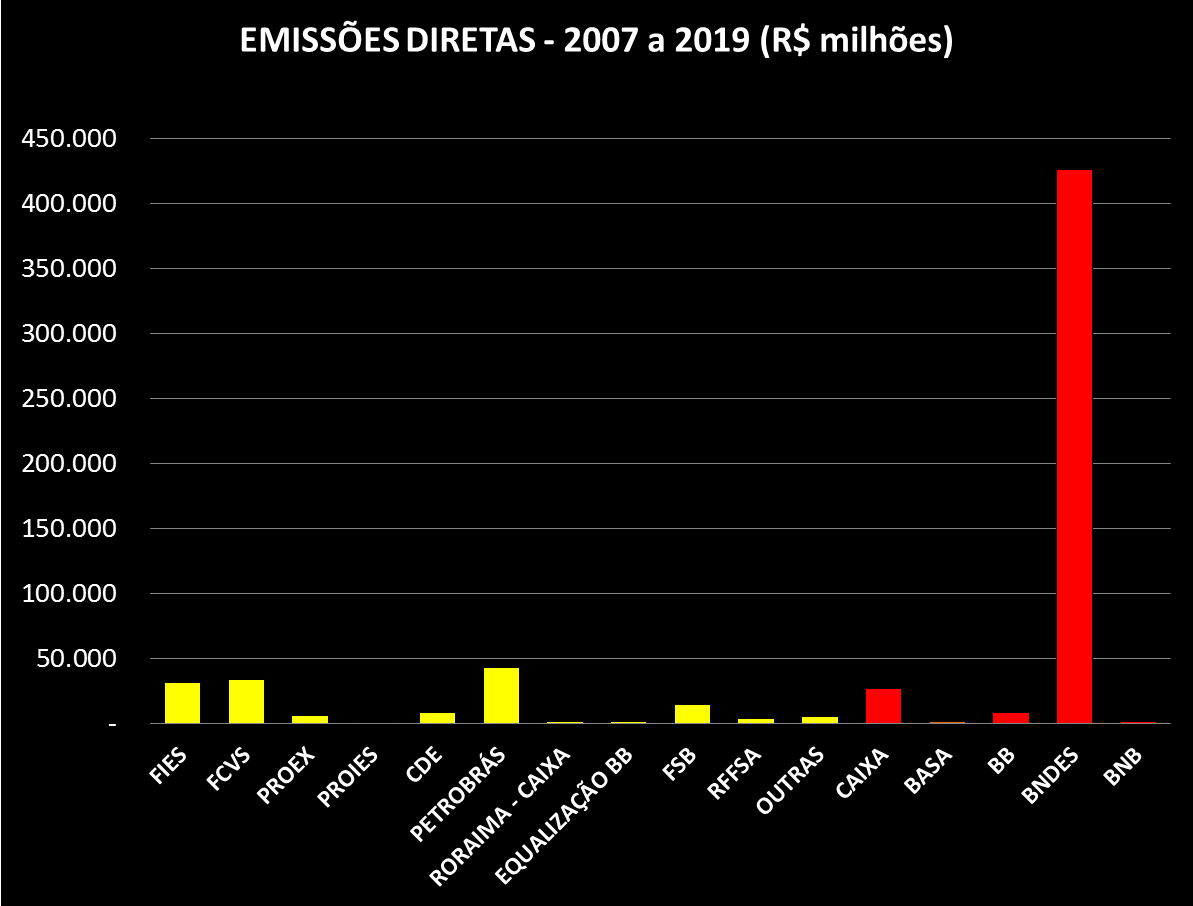 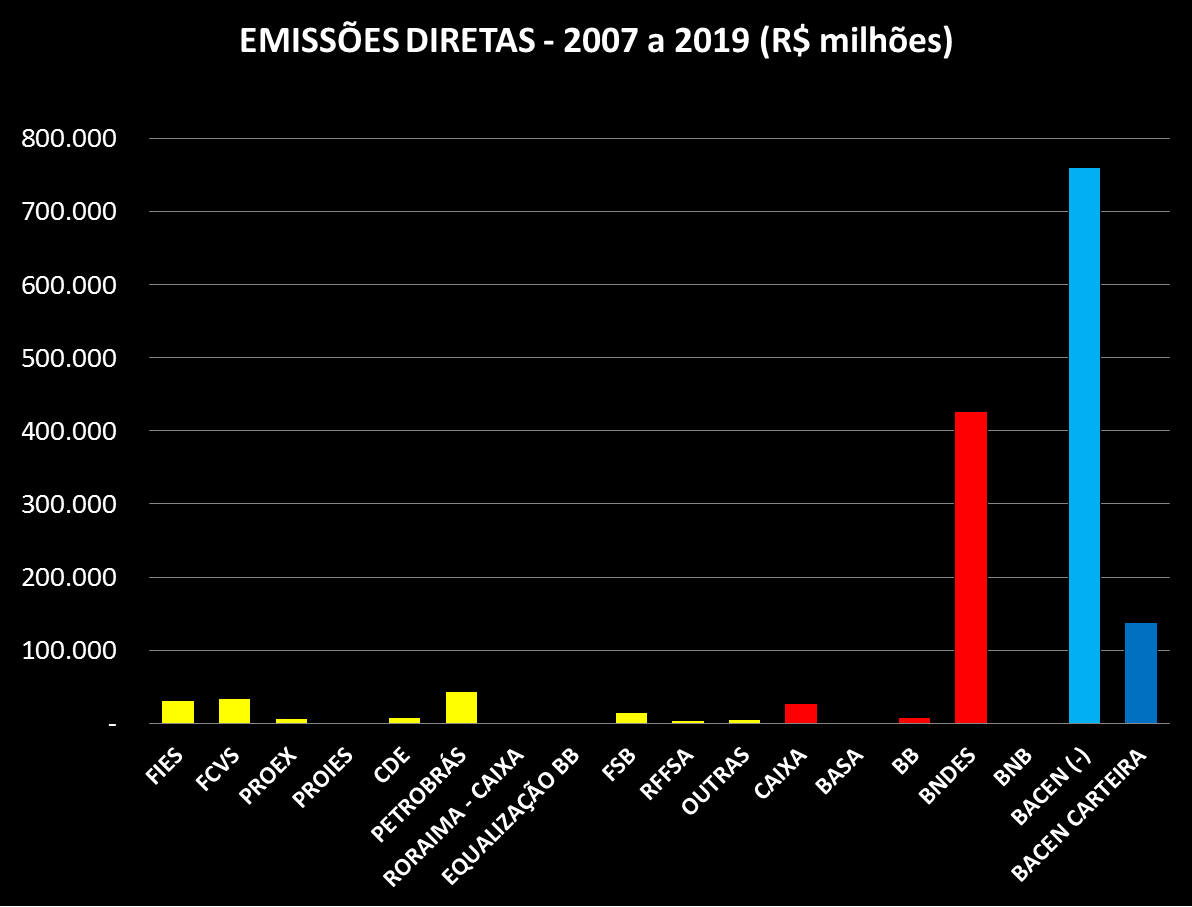 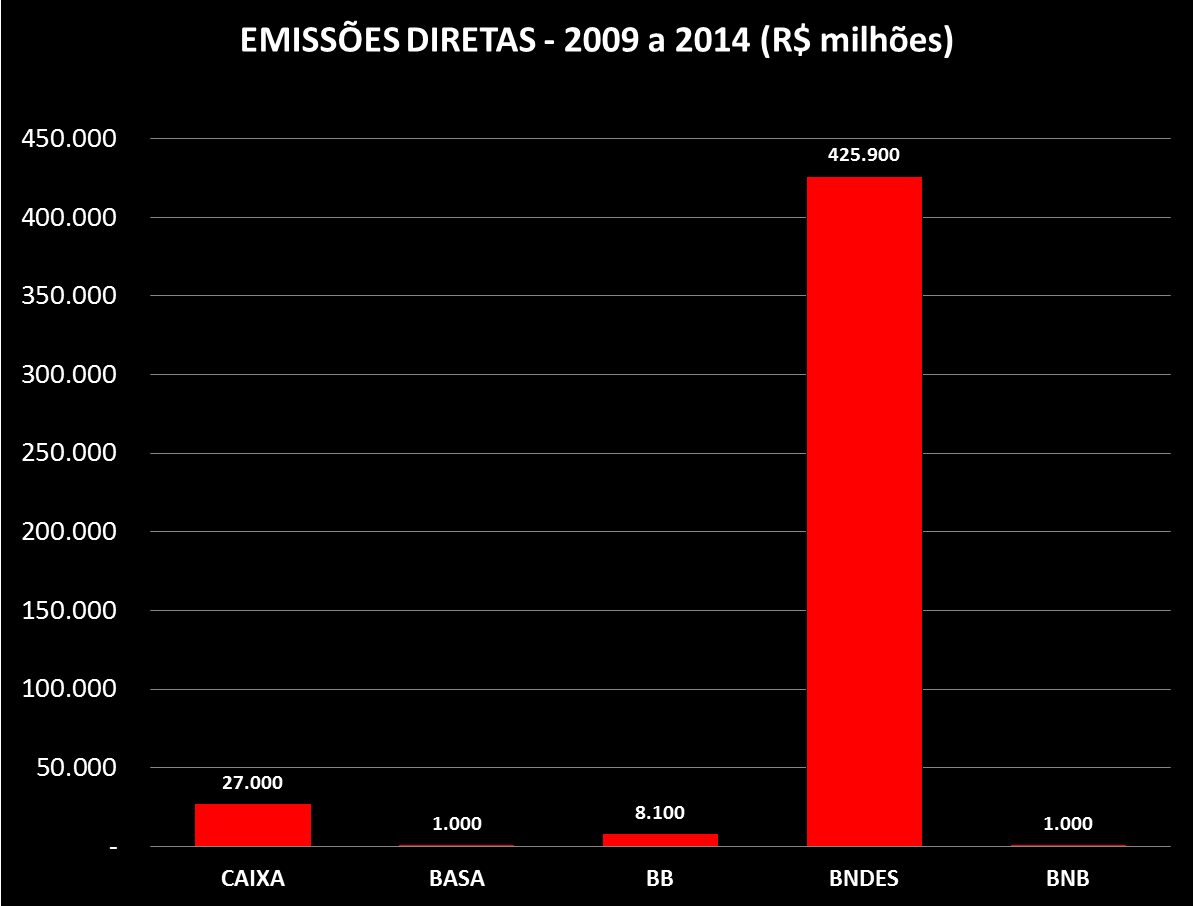 EMPRÉSTIMOS AOSBANCOS FEDERAIS-1ª Operação
EMISSÕES DIRETAS ÀS IFFederais
A primeira operação, no valor de R$ 12,5 bilhões, foi feita com “superávit financeiro”.
operação autorizada pela MPV 414/2008	
dotação inserida na LOA por meio da MPV 420/2008 de crédito extraordinário
TN x BANCOS FEDERAIS
MPV414/2008

Art. 1o  Fica a União autorizada a conceder crédito ao Banco Nacional de Desenvolvimento Econômico e Social - BNDES, no valor de até R$ 12.500.000.000,00 (doze bilhões e quinhentos milhões de reais) em condições financeiras e contratuais a serem definidas pelo Ministro de Estado da Fazenda.
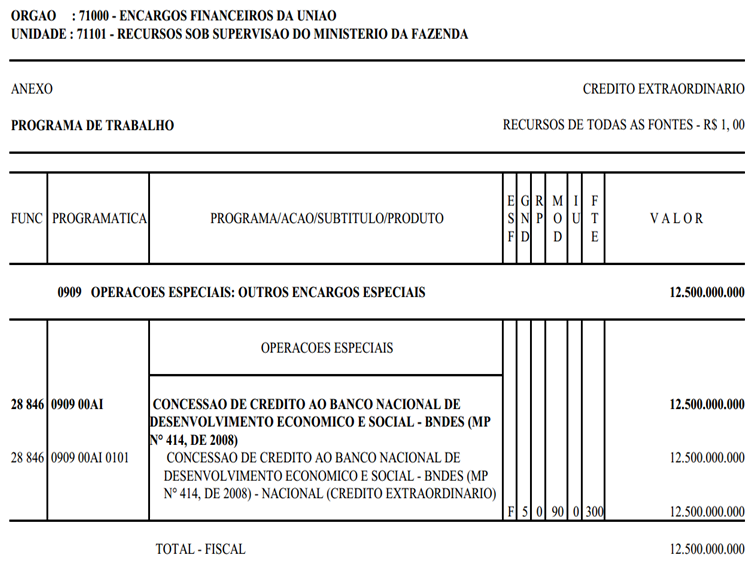 EMPRÉSTIMOS AOSBANCOS FEDERAIS-Demais Operações
TN x BANCOS FEDERAIS
MPV439/2008 – EM Interministerial nº 135/2008 - MF/MDIC

3. De acordo com informações da Instituição em maio de 2008, a demanda por recursos em 2008 é projetada em R$ 95 bilhões, sendo previstos outros R$ 200 bilhões para o biênio 2009-2010. Após serem consideradas diversas alternativas de mercado, foi estimado um hiato de recursos da ordem de R$ 32 bilhões.
TN x BANCOS FEDERAIS
MPV439/2008 – EM Interministerial nº 135/2008 - MF/MDIC

6. Tendo em vista a indisponibilidade de recursos ordinários do Tesouro Nacional para a finalidade sem comprometer fontes orçamentárias para outras despesas de caráter obrigatório, que não contam com receitas vinculadas, a concessão de crédito ao BNDES será realizada mediante a emissão pela União, sob a forma de colocação direta em favor do BNDES, de títulos da Dívida Pública Mobiliária Federal, cujas características serão definidas pelo Ministro de Estado da Fazenda.
TN x BANCOS FEDERAIS
MPV439/2008 – EM Interministerial nº 135/2008 - MF/MDIC

6. Tendo em vista a indisponibilidade de recursos ordinários do Tesouro Nacional para a finalidade sem comprometer fontes orçamentárias para outras despesas de caráter obrigatório, que não contam com receitas vinculadas, a concessão de crédito ao BNDES será realizada mediante a emissão pela União, sob a forma de colocação direta em favor do BNDES, de títulos da Dívida Pública Mobiliária Federal, cujas características serão definidas pelo Ministro de Estado da Fazenda.
TN x BANCOS FEDERAIS
MPV453/2009 – EM Interministerial nº 4/2009 - MF/MDIC

6. A concessão de crédito ao BNDES, no montante de até R$ 100.000.000.000,00 (cem bilhões de reais), poderá ser realizada mediante a emissão, pela União, sob a forma de colocação direta em favor do BNDES, de títulos da Dívida Pública Mobiliária Federal, cujas características serão definidas pelo Ministro de Estado da Fazenda, ou mediante a utilização do superávit financeiro da União do exercício de 2008.
TN x BANCOS FEDERAIS
Lei nº 11.948/2009:
“Art. 1º Fica a União autorizada a conceder crédito ao Banco Nacional de Desenvolvimento Econômico e Social – BNDES, no montante de até R$ 100.000.000.000,00 (cem bilhões de reais), em condições financeiras e contratuais a serem definidas pelo Ministro de Estado da Fazenda.”
TN x BANCOS FEDERAIS
Lei nº 11.948/2009:
“Art. 1º Fica a União autorizada a conceder crédito ao Banco Nacional de Desenvolvimento Econômico e Social – BNDES, no montante de até R$ 100.000.000.000,00 (cem bilhões de reais), em condições financeiras e contratuais a serem definidas pelo Ministro de Estado da Fazenda.”
TN x BANCOS FEDERAIS
Lei nº 11.948/2009:
“Art. 1º, § 1º, Para a cobertura do crédito de que trata o caput, a União poderá emitir, sob a forma de colocação direta, em favor do BNDES, títulos da Dívida Pública Mobiliária Federal, cujas características serão definidas pelo Ministro de Estado da Fazenda.”
Emissão de Títulos às IFFs
Emissão de Títulos às IFFs
TN
IFF
Emissão de Títulos às IFFs
R$
TN
IFF
Emissão de Títulos às IFFs
R$
TN
IFF
Emissão de Títulos às IFFs
R$
Não havia R$ disponível para a realização da despesa de capital “concessão de empréstimos”
TN
IFF
Emissão de Títulos às IFFs
R$
Não havia R$ disponível para a realização da despesa de capital “concessão de empréstimos”
TN
IFF
Emissão de Títulos às IFFs
R$
Não havia R$ disponível para a realização da despesa de capital “concessão de empréstimos”
TN
IFF
Emissão de Títulos às IFFs
R$
Não havia R$ disponível para a realização da despesa de capital “concessão de empréstimos”
TN
IFF
R$
Emissão de Títulos às IFFs
R$
Não havia R$ disponível para a realização da despesa de capital “concessão de empréstimos”
TN
IFF
R$
Emissão de Títulos às IFFs
R$
Não havia R$ disponível para a realização da despesa de capital “concessão de empréstimos”
TN
IFF
R$
TN  títulos  IFF
Emissão de Títulos às IFFs
R$
Não havia R$ disponível para a realização da despesa de capital “concessão de empréstimos”
TN
IFF
R$
TN  R$  IFF
TN  títulos  IFF
Emissão de Títulos às IFFs
R$
Não havia R$ disponível para a realização da despesa de capital “concessão de empréstimos”
TN
IFF
R$
TN  R$  IFF
TN  títulos  IFF
Emissão de Títulos às IFFs
R$
Não havia R$ disponível para a realização da despesa de capital “concessão de empréstimos”
TN
IFF
R$
TN  R$  IFF
TN  títulos  IFF
TN pagou juros à IFF
ALGUNSQUESTIONAMENTOS
OBJETIVOS
1) Com que recursos a União iria resgatar os títulos públicos emitidos?

2) As despesas financiadas por emissões diretas de títulos públicos devem ser autorizadas no orçamento?

3) Os recursos/fontes obtidos com a emissão direta de títulos públicos devem ser estimados no orçamento?

4) As emissões diretas entre União e IFFs seriam vedadas pela LRF?
MPV 435/2008 – Equalização Cambial
MPV 435/2008 (Lei 11.803/2008):
	
	Art. 6º O resultado financeiro das operações com reservas cambiais depositadas no Banco Central do Brasil e das operações com derivativos cambiais por ele realizadas no mercado interno, conforme apurado em seu balanço, será considerado:
MPV 435/2008 – Equalização Cambial
MPV 435/2008 (Lei 11.803/2008):
	
	Art. 6º O resultado financeiro das operações com reservas cambiais depositadas no Banco Central do Brasil e das operações com derivativos cambiais por ele realizadas no mercado interno, conforme apurado em seu balanço, será considerado:
MPV 435/2008 – Equalização Cambial
MPV 435/2008 (Lei 11.803/2008):
	
	Art. 6º O resultado financeiro das operações com reservas cambiais depositadas no Banco Central do Brasil e das operações com derivativos cambiais por ele realizadas no mercado interno, conforme apurado em seu balanço, será considerado:
MPV 435/2008 – Equalização Cambial
MPV 435/2008 (Lei 11.803/2008):
	
	Art. 6º O resultado financeiro das operações com reservas cambiais depositadas no Banco Central do Brasil e das operações com derivativos cambiais por ele realizadas no mercado interno, conforme apurado em seu balanço, será considerado:
MPV 435/2008 – Equalização Cambial
MPV 435/2008 (Lei 11.803/2008):
	
	Art. 6º O resultado financeiro das operações com reservas cambiais depositadas no Banco Central do Brasil e das operações com derivativos cambiais por ele realizadas no mercado interno, conforme apurado em seu balanço, será considerado:
MPV 435/2008 – Equalização Cambial
MPV 435/2008 (Lei 11.803/2008):
	
	Art. 6º Omissis...

	I - se positivo, obrigação do Banco Central do Brasil com a União, devendo ser objeto de pagamento até o décimo dia útil subseqüente ao da aprovação do balanço pelo Conselho Monetário Nacional; e
MPV 435/2008 – Equalização Cambial
MPV 435/2008 (Lei 11.803/2008):
	
	Art. 6º Omissis...

	I - se positivo, obrigação do Banco Central do Brasil com a União, devendo ser objeto de pagamento até o décimo dia útil subseqüente ao da aprovação do balanço pelo Conselho Monetário Nacional; e
MPV 435/2008 – Equalização Cambial
MPV 435/2008 (Lei 11.803/2008):
	
	Art. 6º Omissis...

	I - se positivo, obrigação do Banco Central do Brasil com a União, devendo ser objeto de pagamento até o décimo dia útil subseqüente ao da aprovação do balanço pelo Conselho Monetário Nacional; e
MPV 435/2008 – Equalização Cambial
MPV 435/2008 (Lei 11.803/2008):
	
	Art. 6º Omissis...

	I - se positivo, obrigação do Banco Central do Brasil com a União, devendo ser objeto de pagamento até o décimo dia útil subseqüente ao da aprovação do balanço pelo Conselho Monetário Nacional; e
MPV 435/2008 – Equalização Cambial
MPV 435/2008 (Lei 11.803/2008):
	
	Art. 6º Omissis...
	
	§ 3º  Os valores pagos na forma do inciso I do caput deste artigo serão destinados exclusivamente ao pagamento da Dívida Pública Mobiliária Federal, devendo ser paga, prioritariamente, aquela existente junto ao Banco Central do Brasil.
MPV 435/2008 – Equalização Cambial
MPV 435/2008 (Lei 11.803/2008):
	
	Art. 6º Omissis...
	
	§ 3º  Os valores pagos na forma do inciso I do caput deste artigo serão destinados exclusivamente ao pagamento da Dívida Pública Mobiliária Federal, devendo ser paga, prioritariamente, aquela existente junto ao Banco Central do Brasil.
EMISSÃO DE 1 (UM) DIA
PORTARIA Nº 184, DE 31 DE MARÇO DE 2009
 
- R$ 12.999.999.460,29

- Em favor BNDES

- Data de emissão: 31 de março de 2009 

- Data de vencimento: 01 de abril de 2009
 
 
OBS: Publicado no DOU em 2 de abril de 2009
EMISSÃO DE 1 (UM) DIA
PORTARIA Nº 184, DE 31 DE MARÇO DE 2009
 
- R$ 12.999.999.460,29

- Em favor BNDES

- Data de emissão: 31 de março de 2009 

- Data de vencimento: 01 de abril de 2009
 
 
OBS: Publicado no DOU em 2 de abril de 2009
EMISSÃO DE 1 (UM) DIA
PORTARIA Nº 184, DE 31 DE MARÇO DE 2009
 
- R$ 12.999.999.460,29

- Em favor BNDES

- Data de emissão: 31 de março de 2009 

- Data de vencimento: 01 de abril de 2009
 
 
OBS: Publicado no DOU em 2 de abril de 2009
OBJETIVOS
1) Com que recursos a União iria resgatar os títulos públicos emitidos?

2) As despesas financiadas por emissões diretas de títulos públicos devem ser autorizadas no orçamento?

3) Os recursos/fontes obtidos com a emissão direta de títulos públicos devem ser estimados no orçamento?

4) As emissões diretas entre União e IFFs seriam vedadas pela LRF?
OBJETIVOS
1) Com que recursos a União iria resgatar os títulos públicos emitidos?

2) As despesas financiadas por emissões diretas de títulos públicos devem ser autorizadas no orçamento?

3) Os recursos/fontes obtidos com a emissão direta de títulos públicos devem ser estimados no orçamento?

4) As emissões diretas entre União e IFFs seriam vedadas pela LRF?
TN x BANCOS FEDERAIS
Lei 4.320/1964:
Art. 12. A despesa será classificada nas seguintes categorias econômicas:

DESPESAS CORRENTES
	Despesas de Custeio
	Transferências Correntes

DESPESAS DE CAPITAL
	Investimentos
	Inversões Financeiras
	Transferências de Capital
TN x BANCOS FEDERAIS
Lei 4.320/1964:
Art. 12. A despesa será classificada nas seguintes categorias econômicas:

DESPESAS CORRENTES
	Despesas de Custeio
	Transferências Correntes

DESPESAS DE CAPITAL
	Investimentos
	Inversões Financeiras
	Transferências de Capital
TN x BANCOS FEDERAIS
Lei 4.320/1964:
Art. 12. A despesa será classificada nas seguintes categorias econômicas:

DESPESAS CORRENTES
	Despesas de Custeio
	Transferências Correntes

DESPESAS DE CAPITAL
	Investimentos
	Inversões Financeiras
	Transferências de Capital
TN x BANCOS FEDERAIS
Lei 4.320/1964:
Art. 12. A despesa será classificada nas seguintes categorias econômicas:

DESPESAS CORRENTES
	Despesas de Custeio
	Transferências Correntes

DESPESAS DE CAPITAL
	Investimentos
	Inversões Financeiras
	Transferências de Capital
TN x BANCOS FEDERAIS
Lei 4.320/1964:
Art. 12. A despesa será classificada nas seguintes categorias econômicas:

DESPESAS CORRENTES
	Despesas de Custeio
	Transferências Correntes

DESPESAS DE CAPITAL
	Investimentos
	Inversões Financeiras
	Transferências de Capital
TN x BANCOS FEDERAIS
Lei 4.320/1964:
Art. 12. A despesa será classificada nas seguintes categorias econômicas:

DESPESAS CORRENTES
	Despesas de Custeio
	Transferências Correntes

DESPESAS DE CAPITAL
	Investimentos
	Inversões Financeiras
	Transferências de Capital
TN x BANCOS FEDERAIS
Lei 4.320/1964:
Art. 12. A despesa será classificada nas seguintes categorias econômicas:

DESPESAS CORRENTES
	Despesas de Custeio
	Transferências Correntes

DESPESAS DE CAPITAL
	Investimentos
	Inversões Financeiras
	Transferências de Capital
TN x BANCOS FEDERAIS
Lei 4.320/1964:
Art. 13. Observadas as categorias econômicas do art. 12, a discriminação ou especificação da despesa por elementos, em cada unidade administrativa ou órgão de governo, obedecerá ao seguinte esquema:

Inversões Financeiras
Aquisição de Imóveis
(...) 
Concessão de Empréstimos
Diversas Inversões Financeiras
TN x BANCOS FEDERAIS
Lei 4.320/1964:
Art. 13. Observadas as categorias econômicas do art. 12, a discriminação ou especificação da despesa por elementos, em cada unidade administrativa ou órgão de governo, obedecerá ao seguinte esquema:

Inversões Financeiras
Aquisição de Imóveis
(...) 
Concessão de Empréstimos
Diversas Inversões Financeiras
TN x BANCOS FEDERAIS
Lei 4.320/1964:
Art. 13. Observadas as categorias econômicas do art. 12, a discriminação ou especificação da despesa por elementos, em cada unidade administrativa ou órgão de governo, obedecerá ao seguinte esquema:

Inversões Financeiras
Aquisição de Imóveis
(...) 
Concessão de Empréstimos
Diversas Inversões Financeiras
TN x BANCOS FEDERAIS
Lei 4.320/1964:
Art. 13. Observadas as categorias econômicas do art. 12, a discriminação ou especificação da despesa por elementos, em cada unidade administrativa ou órgão de governo, obedecerá ao seguinte esquema:

Inversões Financeiras
Aquisição de Imóveis
(...) 
Concessão de Empréstimos
Diversas Inversões Financeiras
TN x BANCOS FEDERAIS
Lei 4.320/1964:
Art. 13. Observadas as categorias econômicas do art. 12, a discriminação ou especificação da despesa por elementos, em cada unidade administrativa ou órgão de governo, obedecerá ao seguinte esquema:

Inversões Financeiras
Aquisição de Imóveis
(...) 
Concessão de Empréstimos
Diversas Inversões Financeiras
TN x BANCOS FEDERAIS
Lei 4.320/1964:
Art. 13. Observadas as categorias econômicas do art. 12, a discriminação ou especificação da despesa por elementos, em cada unidade administrativa ou órgão de governo, obedecerá ao seguinte esquema:

Inversões Financeiras
Aquisição de Imóveis
(...) 
Concessão de Empréstimos
Diversas Inversões Financeiras
DESPESA ORÇAMENTÁRIA
DESPESA ORÇAMENTÁRIA
É o gasto
DESPESA ORÇAMENTÁRIA
É o gasto
DESPESA ORÇAMENTÁRIA
É o gasto
Que precisa ser
DESPESA ORÇAMENTÁRIA
É o gasto
Que precisa ser
DESPESA ORÇAMENTÁRIA
É o gasto
Que precisa ser
PREVIAMENTE AUTORIZADO
DESPESA ORÇAMENTÁRIA
É o gasto
Que precisa ser
PREVIAMENTE AUTORIZADO
DESPESA ORÇAMENTÁRIA
É o gasto
Que precisa ser
PREVIAMENTE AUTORIZADO
pelo Parlamento
DESPESA ORÇAMENTÁRIA
É o gasto
Que precisa ser
PREVIAMENTE AUTORIZADO
pelo Parlamento
DESPESA ORÇAMENTÁRIA
É o gasto
Que precisa ser
PREVIAMENTE AUTORIZADO
Lei Orçamentária Anual
pelo Parlamento
DESPESA ORÇAMENTÁRIA
É o gasto
Que precisa ser
PREVIAMENTE AUTORIZADO
Lei Orçamentária Anual
pelo Parlamento
Lei de Créditos Adicionais
DESPESA ORÇAMENTÁRIA
CF/1988

Art. 167. São vedados:

I - o início de programas ou projetos não incluídos na lei orçamentária anual;

II - a realização de despesas ou a assunção de obrigações diretas que excedam os créditos orçamentários ou adicionais;

V - a abertura de crédito suplementar ou especial sem prévia autorização legislativa e sem indicação dos recursos correspondentes;
DESPESA ORÇAMENTÁRIA
CF/1988

Art. 167. São vedados:

I - o início de programas ou projetos não incluídos na lei orçamentária anual;

II - a realização de despesas ou a assunção de obrigações diretas que excedam os créditos orçamentários ou adicionais;

V - a abertura de crédito suplementar ou especial sem prévia autorização legislativa e sem indicação dos recursos correspondentes;
DESPESA ORÇAMENTÁRIA
CF/1988

Art. 167. São vedados:

I - o início de programas ou projetos não incluídos na lei orçamentária anual;

II - a realização de despesas ou a assunção de obrigações diretas que excedam os créditos orçamentários ou adicionais;

V - a abertura de crédito suplementar ou especial sem prévia autorização legislativa e sem indicação dos recursos correspondentes;
DESPESA ORÇAMENTÁRIA
CF/1988

Art. 167. São vedados:

I - o início de programas ou projetos não incluídos na lei orçamentária anual;

II - a realização de despesas ou a assunção de obrigações diretas que excedam os créditos orçamentários ou adicionais;

V - a abertura de crédito suplementar ou especial sem prévia autorização legislativa e sem indicação dos recursos correspondentes;
RECEITA ORÇAMENTÁRIA
RECEITA ORÇAMENTÁRIA
É fonte de recurso
RECEITA ORÇAMENTÁRIA
É fonte de recurso
RECEITA ORÇAMENTÁRIA
É fonte de recurso
obtida com o propósito de autorizar
RECEITA ORÇAMENTÁRIA
É fonte de recurso
obtida com o propósito de autorizar
RECEITA ORÇAMENTÁRIA
É fonte de recurso
obtida com o propósito de autorizar
DESPESA ORÇAMENTÁRIA
ARRECADAÇÃO
Lei 4.320/1964:

Art. 35. Pertencem ao exercício financeiro:
I - as receitas nele arrecadadas;
ARRECADAÇÃO X RECOLHIMENTO
Não existe o conceito de arrecadação!!!

Lei 4.320/1964:

Art. 56. O recolhimento de todas as receitas far-se-á em estrita observância ao princípio de unidade de tesouraria, vedada qualquer fragmentação para criação de caixas especiais.
ARRECADAÇÃO X RECOLHIMENTO
Não existe o conceito de arrecadação!!!

Lei 4.320/1964:

Art. 56. O recolhimento de todas as receitas far-se-á em estrita observância ao princípio de unidade de tesouraria, vedada qualquer fragmentação para criação de caixas especiais.
ARRECADAÇÃO X RECOLHIMENTO
ARRECADAÇÃO X RECOLHIMENTO
ARRECADAÇÃO X RECOLHIMENTO
Estimativa
ARRECADAÇÃO X RECOLHIMENTO
Estimativa
Fato Gerador
ARRECADAÇÃO X RECOLHIMENTO
Estimativa
Lançamento
Fato Gerador
ARRECADAÇÃO X RECOLHIMENTO
Estimativa
Lançamento
Arrecadação
Fato Gerador
ARRECADAÇÃO X RECOLHIMENTO
Estimativa
Lançamento
Recolhimento
Arrecadação
Fato Gerador
ARRECADAÇÃO X RECOLHIMENTO
Estimativa
Lançamento
Recolhimento
Arrecadação
Fato Gerador
ARRECADAÇÃO X RECOLHIMENTO
Estimativa
Lançamento
Recolhimento
Arrecadação
Fato Gerador
ARRECADAÇÃO X RECOLHIMENTO
Estimativa
Lançamento
Recolhimento
Arrecadação
Fato Gerador
ARRECADAÇÃO X RECOLHIMENTO
Estimativa
Lançamento
Recolhimento
Arrecadação
Fato Gerador
GASTA
ARRECADAÇÃO X RECOLHIMENTO
Estimativa
Lançamento
Recolhimento
Arrecadação
Fato Gerador
GASTA
E SE VOCÊ GASTAR NESTE MOMENTO?
ARRECADAÇÃO X RECOLHIMENTO
Estimativa
Lançamento
Recolhimento
Arrecadação
Fato Gerador
GASTA
E SE VOCÊ GASTAR NESTE MOMENTO?
ARRECADAÇÃO X RECOLHIMENTO
VOCÊ VAI PRECISAR RECOLHER?
Estimativa
Lançamento
Recolhimento
Arrecadação
Fato Gerador
GASTA
E SE VOCÊ GASTAR NESTE MOMENTO?
ARRECADAÇÃO X RECOLHIMENTO
VOCÊ VAI PRECISAR RECOLHER?
Estimativa
Lançamento
Recolhimento
Arrecadação
Fato Gerador
GASTA
E SE VOCÊ GASTAR NESTE MOMENTO?
CONCLUSÕES
Arrecadação é obtenção de fonte de financiamento.

Recolhimento é guarda do recurso arrecadado em operações indiretas, para posterior utilização em despesas orçamentárias.

OBS: não existe o conceito de arrecadação na legislação pátria.
CONCLUSÕES
Arrecadação é obtenção de fonte de financiamento.

Recolhimento é guarda do recurso arrecadado em operações indiretas, para posterior utilização em despesas orçamentárias.

OBS: não existe o conceito de arrecadação na legislação pátria.
OBJETIVOS
1) Com que recursos a União iria resgatar os títulos públicos emitidos?

2) As despesas financiadas por emissões diretas de títulos públicos devem ser autorizadas no orçamento?

3) Os recursos/fontes obtidos com a emissão direta de títulos públicos devem ser estimados no orçamento?

4) As emissões diretas entre União e IFFs seriam vedadas pela LRF?
TN x BANCOS FEDERAIS
LRF:
“Art. 36. É proibida a operação de crédito entre uma instituição financeira estatal e o ente da Federação que a controle, na qualidade de beneficiário do empréstimo.

Parágrafo único. O disposto no caput não proíbe instituição financeira controlada de adquirir, no mercado, títulos da dívida pública para atender investimento de seus clientes, ou títulos da dívida de emissão da União para aplicação de recursos próprios.”
TN x BANCOS FEDERAIS
LRF:
“Art. 36. É proibida a operação de crédito entre uma instituição financeira estatal e o ente da Federação que a controle, na qualidade de beneficiário do empréstimo.

Parágrafo único. O disposto no caput não proíbe instituição financeira controlada de adquirir, no mercado, títulos da dívida pública para atender investimento de seus clientes, ou títulos da dívida de emissão da União para aplicação de recursos próprios.”
TN x BANCOS FEDERAIS
LRF:
“Art. 36. É proibida a operação de crédito entre uma instituição financeira estatal e o ente da Federação que a controle, na qualidade de beneficiário do empréstimo.

Parágrafo único. O disposto no caput não proíbe instituição financeira controlada de adquirir, no mercado, títulos da dívida pública para atender investimento de seus clientes, ou títulos da dívida de emissão da União para aplicação de recursos próprios.”
TN x BANCOS FEDERAIS
LRF:
“Art. 36. É proibida a operação de crédito entre uma instituição financeira estatal e o ente da Federação que a controle, na qualidade de beneficiário do empréstimo.

Parágrafo único. O disposto no caput não proíbe instituição financeira controlada de adquirir, no mercado, títulos da dívida pública para atender investimento de seus clientes, ou títulos da dívida de emissão da União para aplicação de recursos próprios.”
TN x BANCOS FEDERAIS
LRF:
“Art. 36. É proibida a operação de crédito entre uma instituição financeira estatal e o ente da Federação que a controle, na qualidade de beneficiário do empréstimo.

Parágrafo único. O disposto no caput não proíbe instituição financeira controlada de adquirir, no mercado, títulos da dívida pública para atender investimento de seus clientes, ou títulos da dívida de emissão da União para aplicação de recursos próprios.”
TN x BANCOS FEDERAIS
LRF:
“Art. 36. É proibida a operação de crédito entre uma instituição financeira estatal e o ente da Federação que a controle, na qualidade de beneficiário do empréstimo.

Parágrafo único. O disposto no caput não proíbe instituição financeira controlada de adquirir, no mercado, títulos da dívida pública para atender investimento de seus clientes, ou títulos da dívida de emissão da União para aplicação de recursos próprios.”
TN x BANCOS FEDERAIS
LRF:
“Art. 36. É proibida a operação de crédito entre uma instituição financeira estatal e o ente da Federação que a controle, na qualidade de beneficiário do empréstimo.

Parágrafo único. O disposto no caput não proíbe instituição financeira controlada de adquirir, no mercado, títulos da dívida pública para atender investimento de seus clientes, ou títulos da dívida de emissão da União para aplicação de recursos próprios.”
TN x BANCOS FEDERAIS
LRF:
“Art. 36. É proibida a operação de crédito entre uma instituição financeira estatal e o ente da Federação que a controle, na qualidade de beneficiário do empréstimo.

Parágrafo único. O disposto no caput não proíbe instituição financeira controlada de adquirir, no mercado, títulos da dívida pública para atender investimento de seus clientes, ou títulos da dívida de emissão da União para aplicação de recursos próprios.”
TN x BANCOS FEDERAIS
LRF:
“Art. 36. É proibida a operação de crédito entre uma instituição financeira estatal e o ente da Federação que a controle, na qualidade de beneficiário do empréstimo.

Parágrafo único. O disposto no caput não proíbe instituição financeira controlada de adquirir, no mercado, títulos da dívida pública para atender investimento de seus clientes, ou títulos da dívida de emissão da União para aplicação de recursos próprios.”
Obrigado!!!

Antoniocarlos.carvalho@camara.leg.br